Государственное автономное учреждение 
«Центр психолого-педагогической, медицинской и социальной помощи» Брянской области
Принципы медиации. профессиональные  Качества и коммуникативные навыки медиатора
Медиация
Основные принципы медиации
Добровольность участия сторон.
Информированность сторон. 
3.    Нейтральность медиатора. 
Конфиденциальность процесса медиации. 
Ответственность сторон и медиатора. 
Заглаживание вреда обидчиком. 
7.     Самостоятельность служб примирения.
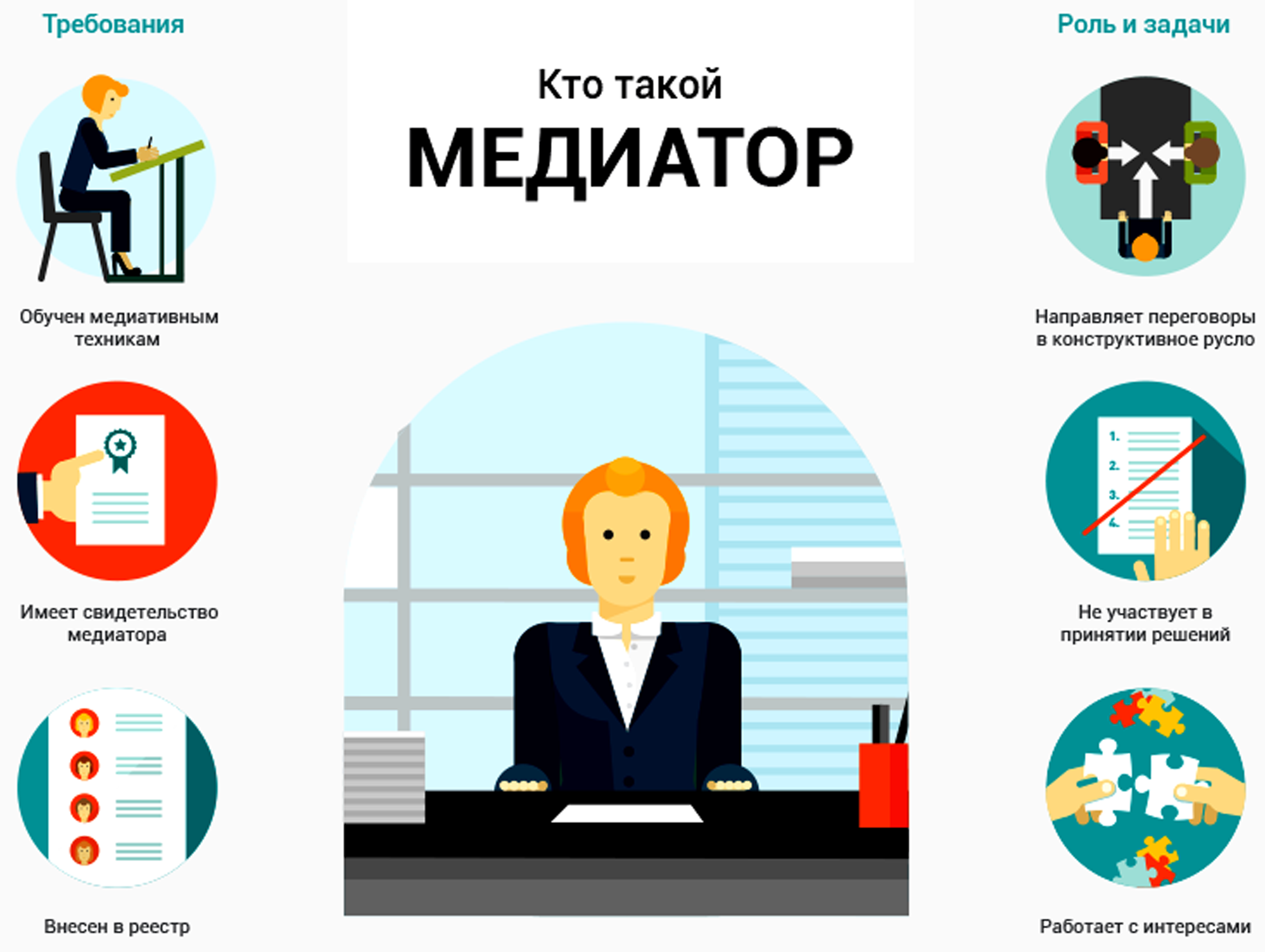 Профессиональные качества и коммуникативные навыки медиатора
-Эмоциональный интеллект
-Умение слушать. 
-Навыком активного слушания
-Пассивное слушание
-Отражение(чувств и состояний) 
 -Навыки невербального общения
-Безоценочное суждение
Профессиональные качества и коммуникативные навыки медиатора
-Вентилирование эмоций
-Умение говорить о своих чувствах. Техника «Я-высказывание». 
-Способность понимать, как люди интерпретируют и анализируют события, 
-Способность различать просьбу и требование
-Эмпатия
Профессиональные качества и коммуникативные навыки медиатора
-Способность сохранять спокойствие и самообладание 
-Способность быть объективным, 
-Способность творчески подходить к решению проблем
-Фасилитация 
-Навык общения через вопросы
Открытые вопросы
Закрытые вопросы. 
Альтернативные вопрос
Профессиональные качества и коммуникативные навыки медиатора
-Навык Переформулирования 
-Навык резюмирования
-Умение вести переговоры.
-Формирование позитивной истории при обсуждении вопроса о будущем поведении. 
-Очеловечивание диалога
Функции медиатора
В равной степени поддерживает участников, организует конструктивный диалог
Снижает эмоциональную напряженность между конфликтующими сторонами 
Способствует поддержанию диалога и его возобновлению. 
Ищет оптимальный путь решения проблемы
Контролирует исполнение договоренностей сторонами
Способствует тому, чтобы обидчик возместил нанесенный им вред и при необходимости были проведены реабилитационные мероприятия  с пострадавшей стороной
Перечень документов, необходимых для создания и функционирования службы медиации (примирения) в образовательных организациях и в организациях для детей-сирот и детей, оставшихся без попечения родителей, а также методические рекомендации к ним.
Приказ 
Положение 
План работы службы медиации 
Согласие на обработку персональных данных 
Соглашение о проведении примирительной процедуры 
Журнал учета обращений 
Регистрационная карточка случая
Форма отчета для заполнения регистрационной карточки 
Протокол индивидуальной встречи со стороной 
Протокол совместной встречи сторон 
Примирительный договор 
Форма отчета по восстановительной программе службы медиации
ГАУ «ЦППМСП»  Брянской области 
 http://brn-bocpss.sch.b-edu.ru
Спасибо за внимание!